Bags, foreign keys, selects, joins, and yes, btw, SVN
2/18/2014
SVN - Subversion
The subversion server is student.cs.jmu.edu/cs474/groupName.
I have placed into each groups canvas, the name of the group which will be the folder and the password. Change the password.
You also have a starter set of files and folders to help organize your work on the project.
Each project deliverable from here on out will be uploaded to subversion. For PD2, you can also upload to Canvas, but part of the score will be whether or not you have the same on subversion.
From Dr. Mayfield’s slide
Some basic commands
Check out a working copy of the entire directory. One time only (except if major structural changes are made)
svn co svn+ssh://student.cs.jmu.edu/cs474/group
Make changes to the file/files you are interested in

Merge changes from any group members
svn update
Upload the changes to the repository
svn commit –m “brief description of what you changed”
Others
add filename – Adds the file to the repository
rm filename – Removes a file from the repository.
status – to see what has happened with the repository.
diff – to see differences between two revisions (useful if you need to resolve conflicts)
help – everything you wanted to know about svn commands.
Databases – not done yet, but
Each team will have a db with your team name and all of you will be associated with a role with the same name as the db.
The role will have full access to the db. My recommendation is that you put one person in charge of making db changes and a second as a backup. Make sure that you update your scripts as you update the db so that you can recreate it at any time.
PD 2
Posted – You will build your database schema for the project. 
We know that this is a first pass attempt. Do the best you can with it and be selective in what you are working with. You might start out loading the db with a small sample of data rather than the full db.
Bags – Chapter 5.1
So relations are well and good and operate as sets. No duplicate tuples or attributes allowed.
But that is not the real world of SQL.
Modern RDBMS operate like bags.
What’s a bag?
Consider
Relation R
Relation S
Special operators for bags
δ- duplicate elimination
Removes duplicate tuples
Ex: δ(πA (R)) results in only 3 tuples not 4.
ϒ – grouping (organizes results into groups on a value.
π- Not limited to columns but to other values
τ- Sorting the results based on one or more columns.
Moving back to queries
π=
σ = 
       = 
       =
 U = 
 X =
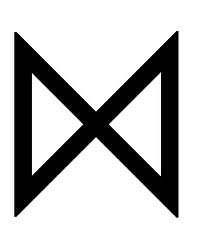 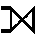 And for bags
δ= DISTINCT
ϒ = GROUP BY 
τ= ORDER BY

SELECT DISTINCT age FROM drivers;
SELECT * FROM drivers ORDER BY lastName;
SELECT * FROM dLangs GROUP BY language;
JOIN – FROM Clause
FROM A JOIN B 
FROM A JOIN B ON A.a = B.b
FROM A, B WHERE A.a = B.b
FROM A OUTER JOIN B ON A.a = B.b
And many more
http://www.postgresql.org/docs/9.1/static/queries-table-expressions.html
FROM A JOIN B ON A.a = B.b JOIN C on A.a = C.c
Subqueries
Sometimes it is easier to choose (select) rows based on a list of values chosen from a different table. You can use subqueries to do a two pass kind of selection.
SELECT drivers.lastName FROM drivers WHERE drivers.age IN (SELECT visitors.age FROM visitors);
Finally
Foreign keys
Data field in one table (may be a key or key component) represents the key or key component of another table.
Referential integrity
A value (if present) in one table must be matched by the same value in the other.
ALTER TABLE xyz ADD CONSTRAINT fkeyabc FOREIGN KEY (abc) REFERENCES qrs (abc)
The column in xyz, abc, references the key of qrs which is also named abc.